Темперамент и характер
ЛЕКЦИЯ № 4



Разработал преподаватель психологии Рупенко Анастасия Юрьевна
История изучения темперамента

Современные концепции темперамента

Характер в структуре личности
ПЛАН ЛЕКЦИИ
Темперамент (лат. temperamentum – надлежащее соотношение частей) — устойчивое объединение индивидуальных особенностей личности, связанных с динамическими, а не содержательными аспектами деятельности.
1. История изучения темперамента
Гиппократ объяснял темперамент преобладанием в организме одного из «жизненных соков» (четырёх элементов):
Преобладание жёлтой жёлчи (др.-греч. χολή, холе, «жёлчь, яд») делает человека импульсивным, «горячим» — холериком.
Преобладание лимфы (др.-греч. φλέγμα, флегма, «мокрота») делает человека спокойным и медлительным — флегматиком.
Преобладание крови (лат. sanguis , сангвис, сангуа, «кровь») делает человека подвижным и весёлым — сангвиником.
Преобладание чёрной жёлчи (др.-греч. μέλαινα χολή, мелэна холе, «чёрная жёлчь») делает человека грустным и боязливым — меланхоликом.
1. История изучения темперамента
Э.Кречмер выделил четыре конституционных типа, которые привел в соответствие с типами темпераментов:

1. Лептосоматик (высокий, худой, хрупкий) – шизотимик (замкнутый, склонен к колебаниям эмоций, упрям, мало податлив к изменению установок и взглядов, с трудом приспосабливается к окружению);
2. Пикник (человек округленных форм, с выраженной жировой тканью) – циклотимик (его эмоции колеблются между радостью и печалью, он легко контактирует с людьми и реалистичен во взглядах).
3. Атлетик (человек с развитой мускулатурой) – иксотимик (спокойный, мало впечатлительный человек, со сдержанными жестами и мимикой, с невысокой гибкостью мышления, часто мелочный)
1. История изучения темперамента
У. Шелдон дает следующие типы телосложения и соответствующие им типы темперамента, определяющие тот или иной тип поведения:

1. эндоморфный (с развитыми внутренними органами) – висцеротоники (с выраженной любовью к физическому комфорту, пристрастием к еде, любовью к компаниям и дружбе, отсутствие взрывных эмоций, хороший сон);
2. мезоморфный (с развитой мышечной тканью) – соматотоники (уверенность в осанке и движениях, склонность к физической деятельности, энергичность, потребность в движении и удовольствие от них, решительные манеры, храбрость, сильная агрессивность, отсутствие сострадания, шумное поведение, внешний вид соответствует более пожилому возрасту);
3. эктоморфный (с развитой кожей и нервной тканью) – церебротоники (заторможенность в движениях, скованность в осанке, чрезмерная физиологическая реактивность. Повышенная скорость реакций. Склонность к уединению, самоконтроль мимики, заторможенность в общении, тихий голос, избегание шума, плохой сон, хроническая усталость устойчивость к действию алкоголя, ориентация на пожилой возраст).
1. История изучения темперамента
Теория связи свойств нервной системы и типов темперамента (И.П.Павловым). К этим свойствам относятся сила возбуждения, торможения, их уравновешенность и подвижность. Данные свойства нервных процессов образуют определенные системы, комбинации, которые и образуют, по его мнению, тип высшей нервной деятельности.
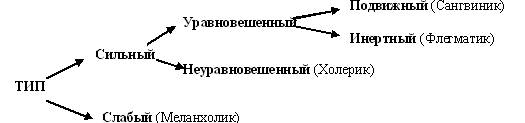 1. История изучения темперамента
Сопоставление некоторых типологий темперамента
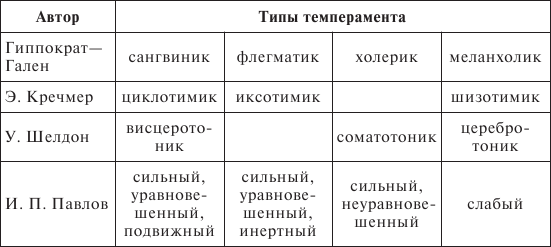 1. История изучения темперамента
Критерии темперамента (В.М.Русалов):
независимость от содержания, мотива и цели поведения (стилевой аспект поведения);
динамический (энергетический) аспект процесса взаимодействия человека с внешним и внутренним миром (предметным миром, другими людьми, собой);
универсальность и консистентность проявления во всех сферах деятельности и жизнедеятельности;
раннее проявление в детстве;
устойчивость в течение длительного периода жизни человека;
высокая корреляция с общими свойствами нервной системы и свойствами других биологических подсистем (гуморальной, телесной и т.д.);
наследуемость.
2. Современные концепции темперамента
Свойства темперамента (Мерлин B.C.): 
сенситивность (чувствительность), которая определяется по силе внешнего раздражителя, вызывающего реакцию, и по продолжительности этой реакции; 
реактивность (величина непроизвольной реакции на раздражители); 
активность (или энергия человека, проявляющаяся при решении им различных проблем); 
соотношение реактивности и активности; 
темп реакций; 
пластичность-ригидность (способность приспосабливаться к изменяющимся внешним условиям); 
экстраверсия-интроверсия; 
эмоциональная возбудимость.
2. Современные концепции темперамента
Характер (от греч. charakter – отпечаток, черта, признак, особенность) – индивидуальное сочетание устойчивых психических особенностей человека, обуславливающих типичный для данного субъекта способ поведения в определенных жизненных условиях и обстоятельствах.
3. Характер в структуре личности
Группы черт характера. 
К первой группе черт характера относят те, в которых выражается система отношений человека к действительности. В них можно выделить следующие основные виды:
отношение человека к другим людям, к коллективу, к обществу: индивидуализм; общительность, замкнутость, черствость, грубость.
черты, показывающие отношение человека к труду, к своему делу: трудолюбие, склонность к творчеству, добросовестность в работе, инициативность, лень.
черты, показывающие, как человек относится к самому себе: самокритичность, скромность, самомнение, обидчивость. 
черты, характеризующие отношение человека к вещам: аккуратность или неряшливость, бережное или небрежное обращение с вещами.
Ко второй группе черт характера относятся волевые, определяющие умение и готовность управлять своим поведением в соответствии с определенными принципами. К волевым чертам характера относятся: целеустремленность, настойчивость, решительность, мужество.
3. Характер в структуре личности
Степени выраженностихарактера
I - "средние" характеры; 
II - акцентуированные характеры:
 а - скрытые акцентуации;
 б - явные акцентуации; 
III - психопатии. 

Обозначения: Н - норма, П - патология
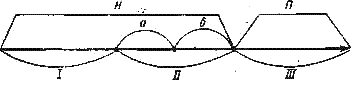 3. Характер в структуре личности
Акцентуация характера — это крайний вариант нормы, при котором отдельные черты характера чрезмерно усилены, вследствие чего обнаруживается избирательная уязвимость в отношении определенного рода психогенных воздействий при хорошей устойчивости к другим.

По степени выраженности можно выделить два вида (две стадии) акцентуаций: 
Явная акцентуация — крайний вариант нормы. 
Скрытая акцентуация — обычный вариант нормы.
3. Характер в структуре личности
Психопатия – патология характера, при которой у субъекта наблюдается практически необратимая выраженность свойств, препятствующих его адекватной адаптации в социальной среде.
3. Характер в структуре личности
Что такое темперамент? За какие свойства отвечает темперамент?
Опишите историю изучения темперамента.
В чем суть теории темперамента И.П.Павлова?
Опишите современные представления о темпераменте.
Что такое характер? Чем характер отличается от темперамента?
Что такое черта характера? Как называется заострение отдельных черт?

Рекомендуемая литература
Петрова Н.Н. Психология для медицинских специальностей: учеб. для студ. сред. мед. учеб. заведений / Н.Н. Петрова. – М.: Издательский центр «Академия», 2006.
Вопросы для самоконтроля